Twitter Data Mining and Sentiment Analysis
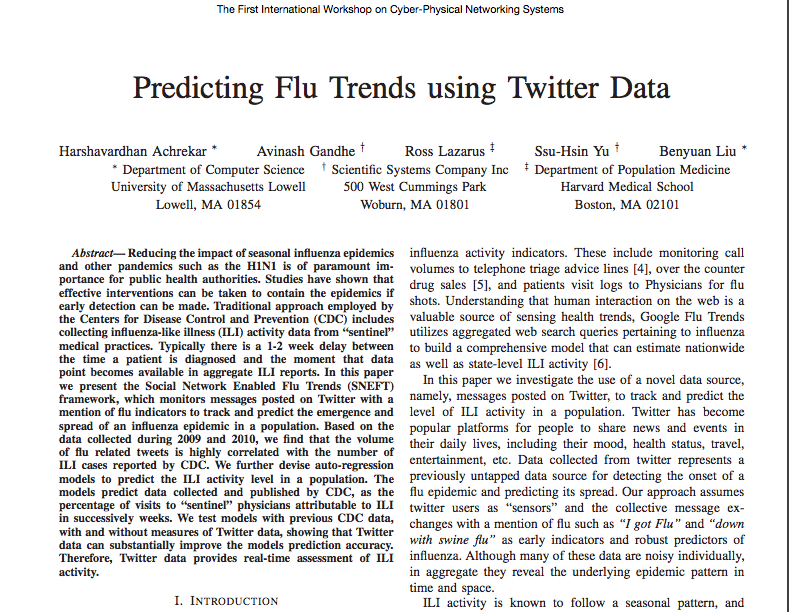 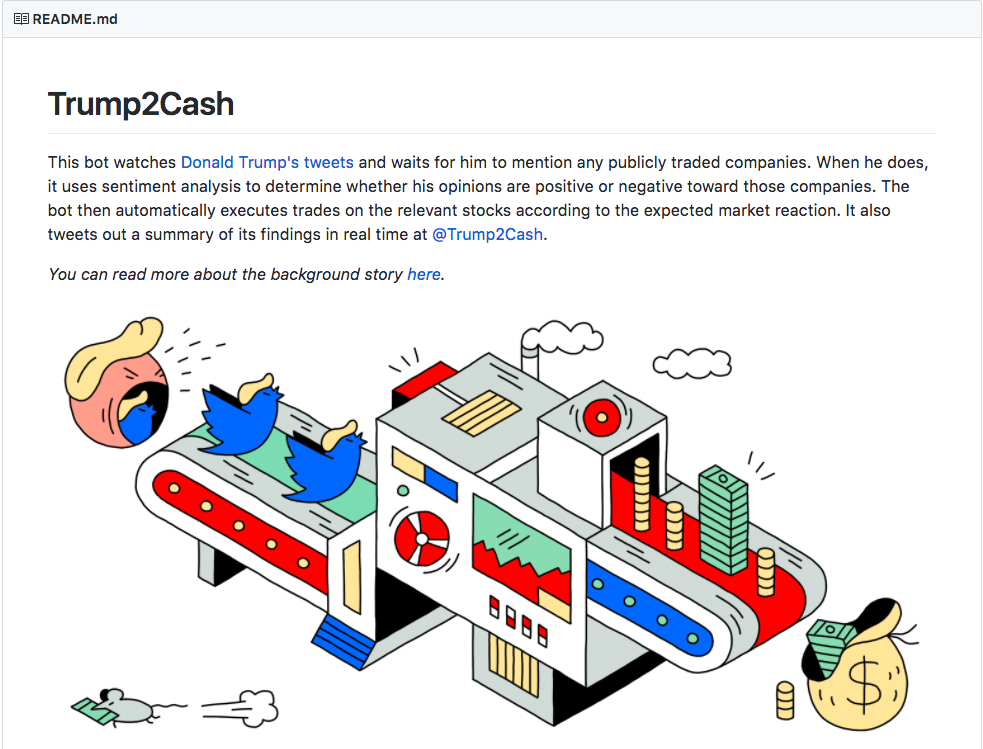 Text Mining in Twitter
Twitter API
Tweepy
NLTK
Sentiment Analysis with VADER
Twitter API
REST API
Streaming API
Persistent, realtime connection
Tweets pushed as they occur
Filters on hashtags or keywords
Data mining or individual topics
Steps to Capture Tweets
Tweepy
Oauth Authentication
Listener
on_data
on_error
Save to database
Sentiment Analysis
Aims to measure the emotional response of a    writer, speaker or (in our case) tweeter
Positive/Negative
VADER
Assigns values for positive, negative, neutral and composite
Values between -1 and 1
Trained on social media
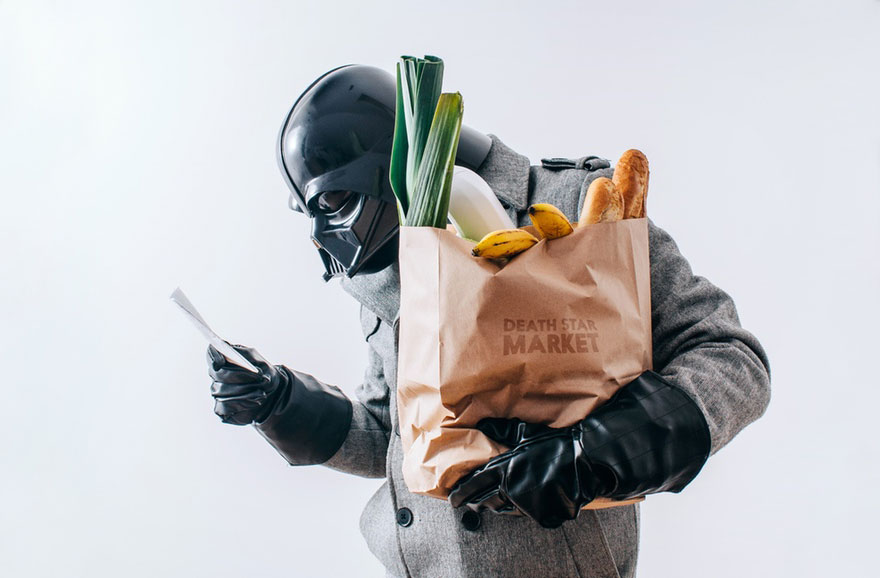 How good is this tweet?